Beyond the Pandemic
Telehealth, Virtual Care and the Road Ahead
June 29, 2021
1
1
[Speaker Notes: GWYNNE:]
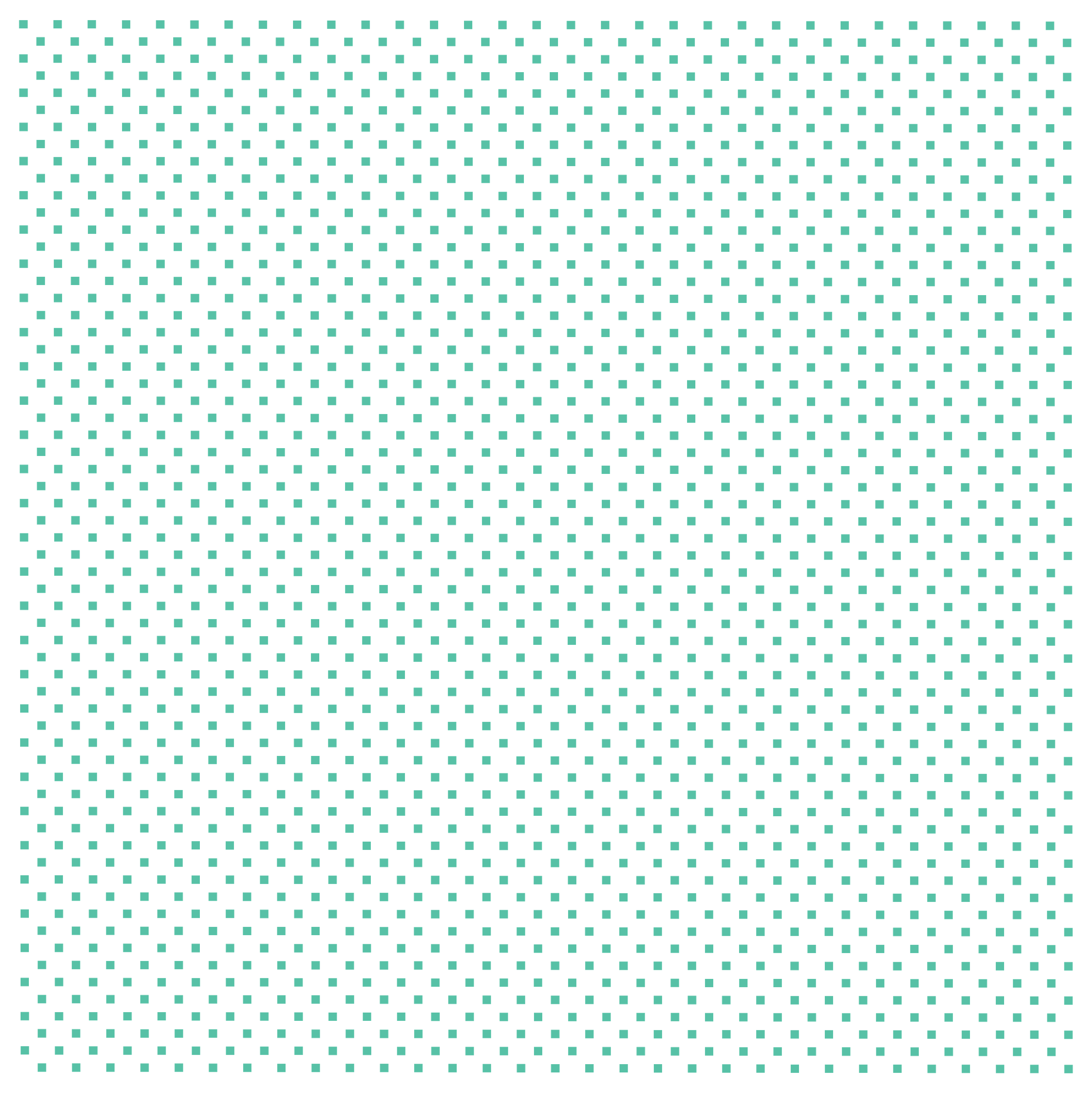 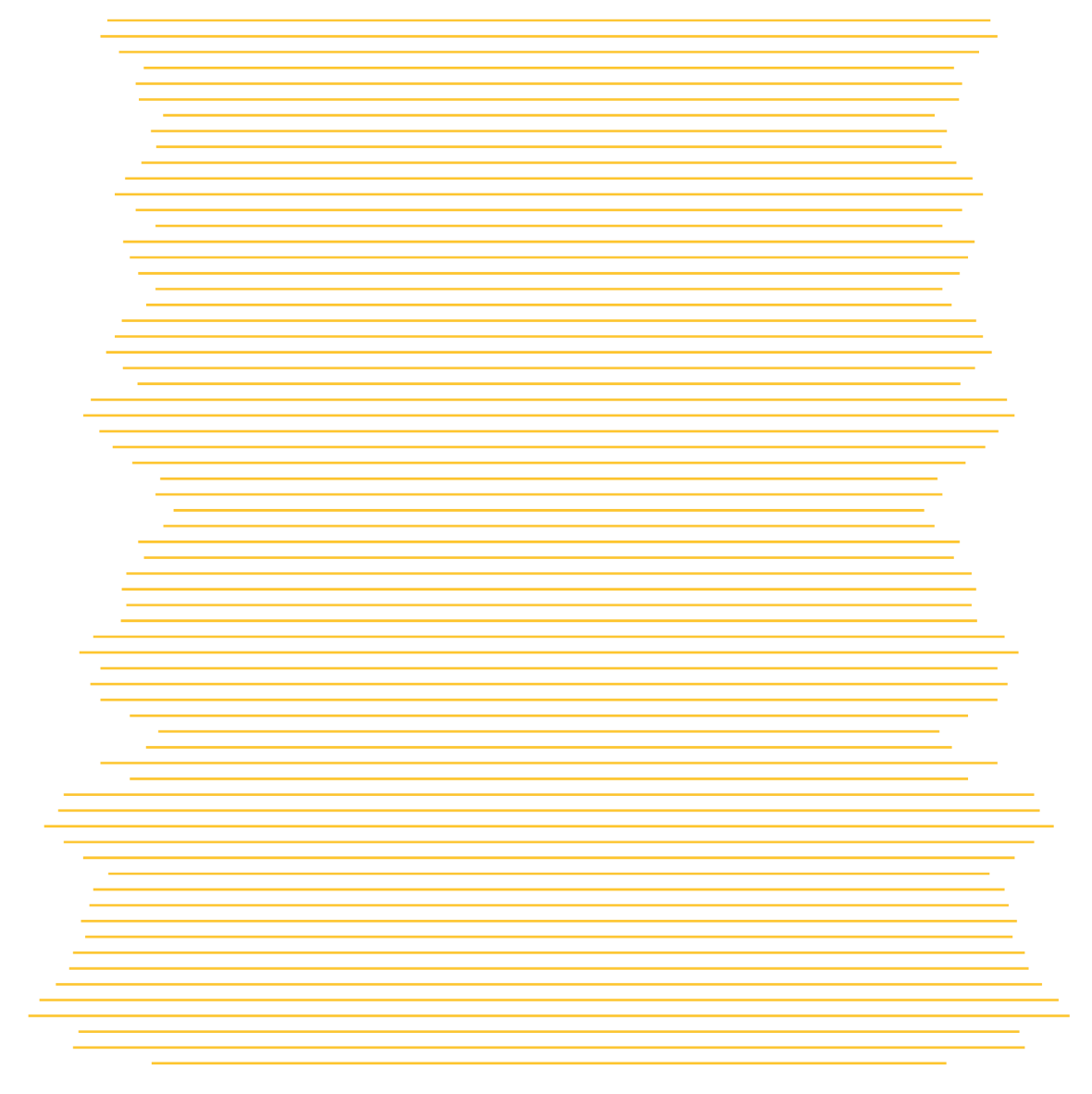 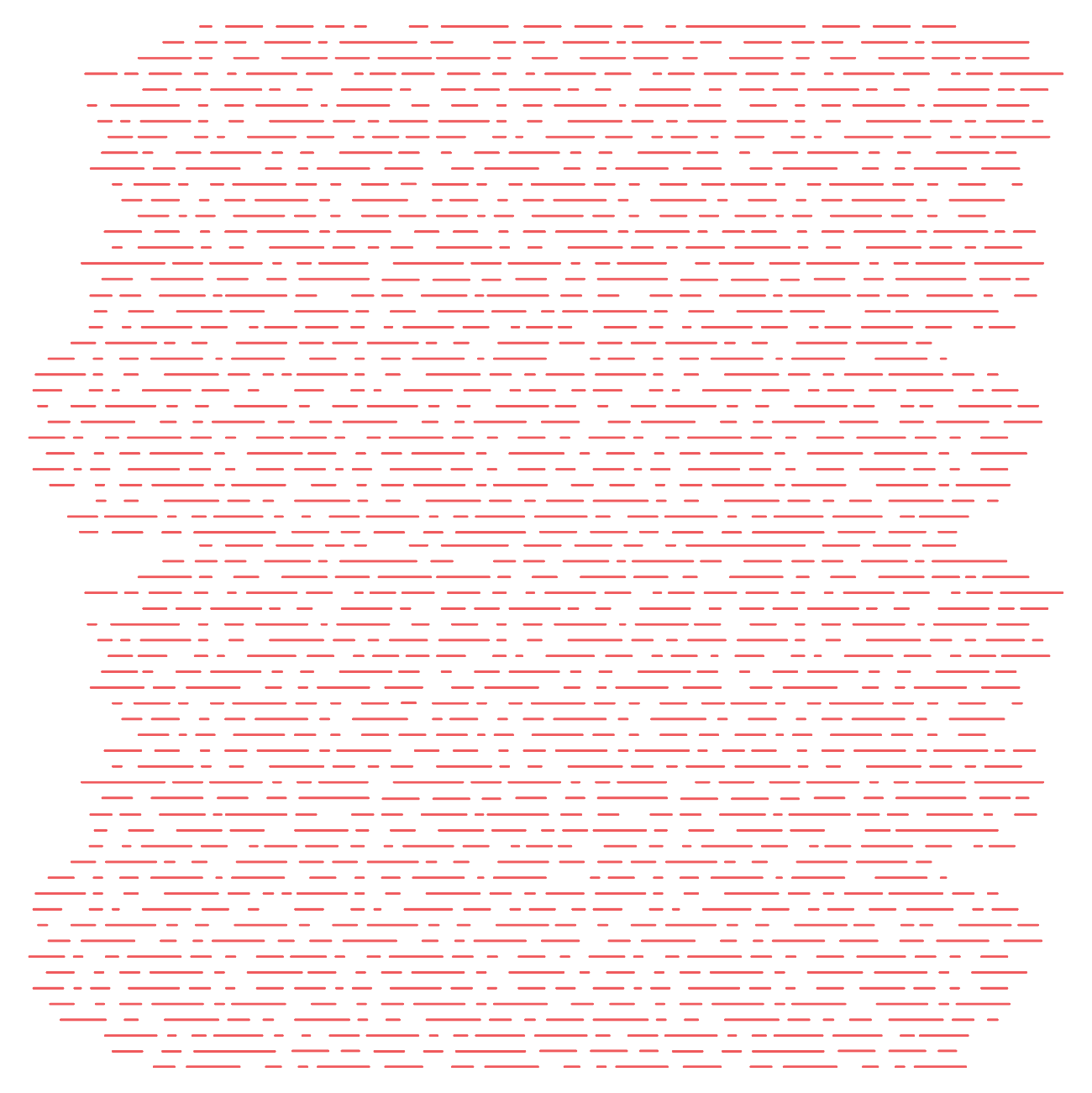 Vision
Mission
To realize the full health 
potential of every human, everywhere.
Reform the global health ecosystem through the power of information and technology.
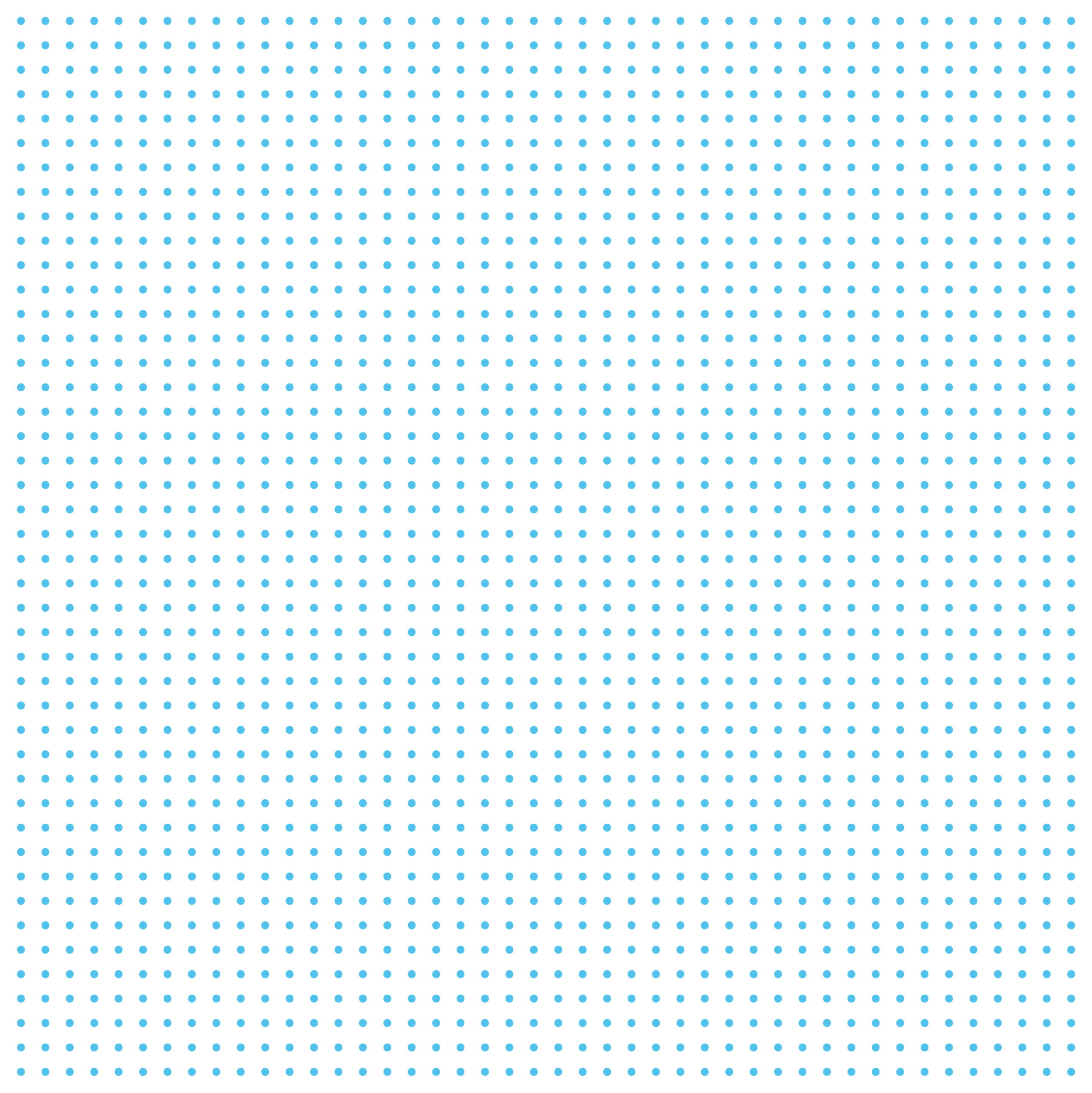 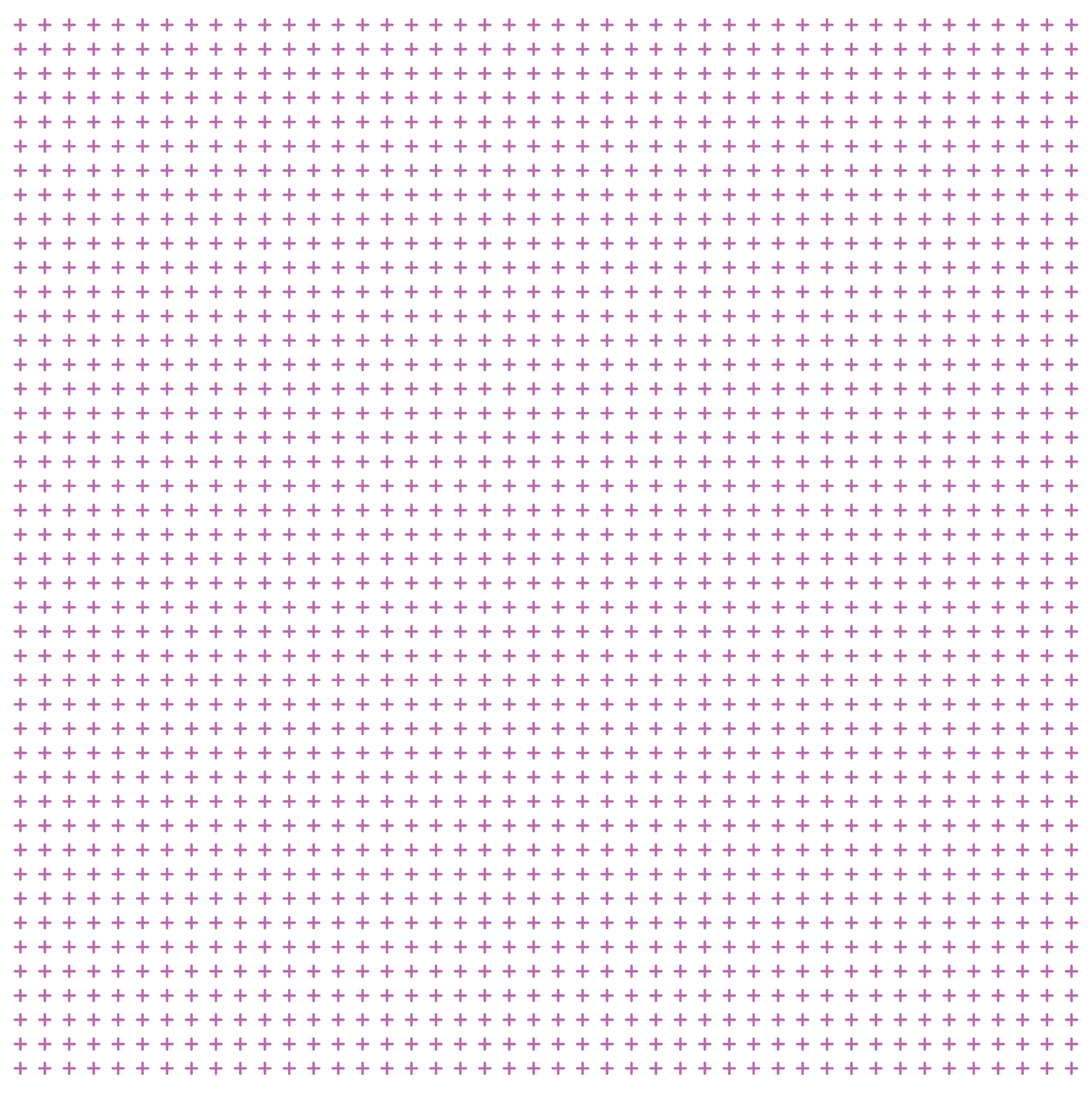 2
[Speaker Notes: GWYNNE]
Welcome Gwynne JelbaouiProgram Manager
Clinical Informatics  HIMSSGwynne.Jelbaoui@himss.org
3
[Speaker Notes: GWYNNE]
Education
Community
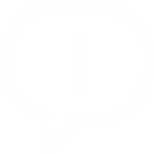 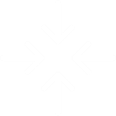 Present webinars on telehealth, medical informatics, clinical decision support and best use of EHR systems
Volunteer efforts include –CMIO Roundtable & Workgroups, Clinician Circle (ambassador)
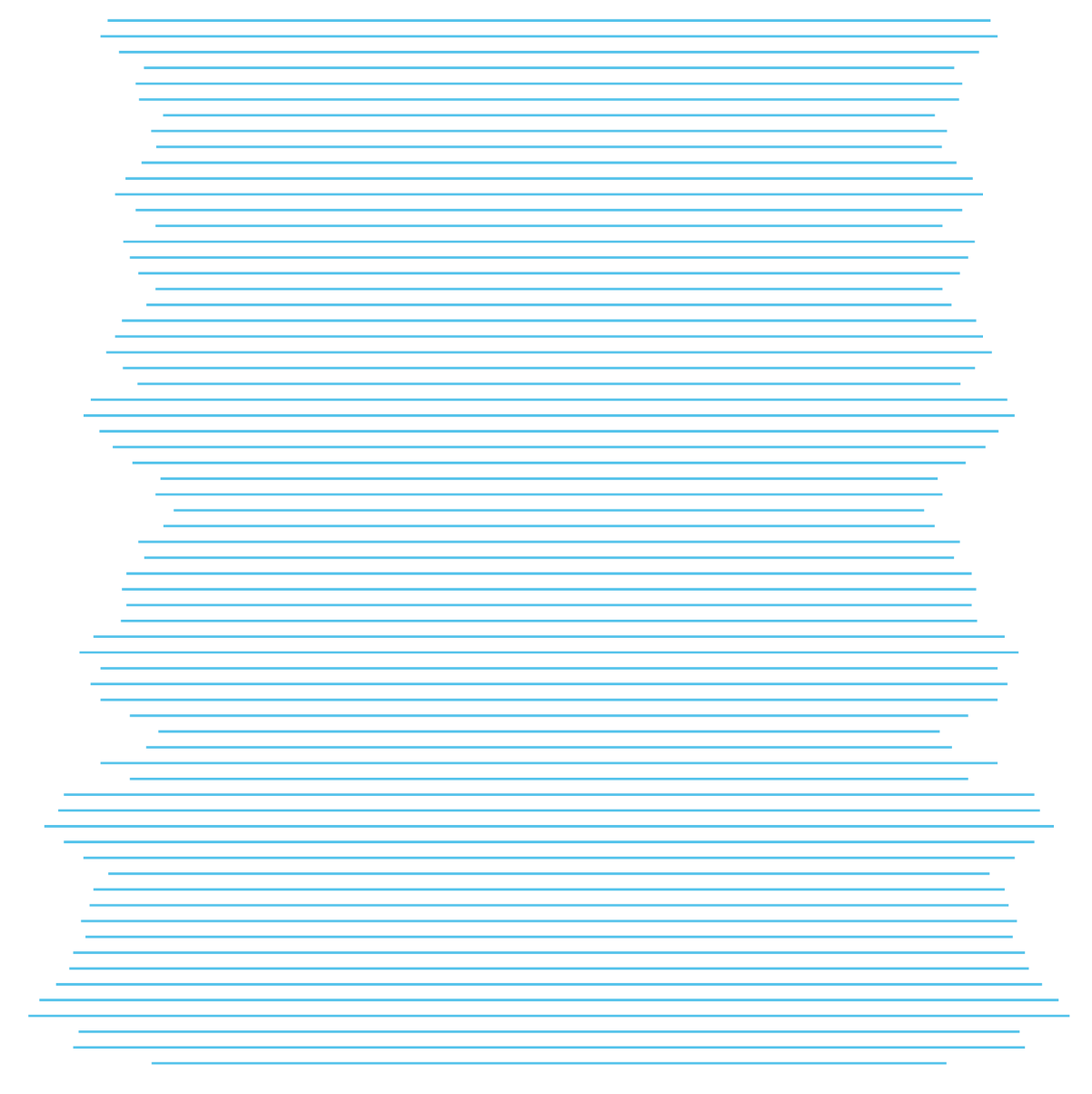 CMIOs
Thought Leadership
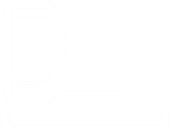 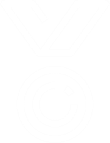 Value of CMIO; CMIO Roundtable
Physician Community
Policy input, interviews with HIMSS Media; Pre-Con Symposium Planning
Education Task Force
Physician  Resources
Drive education and content for  Community
Career profiles, education, articles, blogs
Strategic Partners
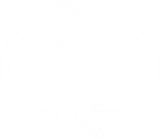 www.himss.org/membership-participation/physician
AMDIS, PEHRC with CMSS, AHA, Heart Rhythm Society, AMA
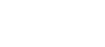 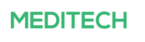 4
[Speaker Notes: GWYNNE]
Beyond the Pandemic: Telehealth, Virtual Care and the Road AheadLearning Objectives
Understand the short-term and long-term effects of the pandemic on telehealth adoption and use.

Evaluate the impact on providers and patients of telehealth workflow/process changes, including how these impacts varied across patient populations and care communities.

Assess how the healthcare industry's response to the pandemic can prepare organizations for future health crises.
5
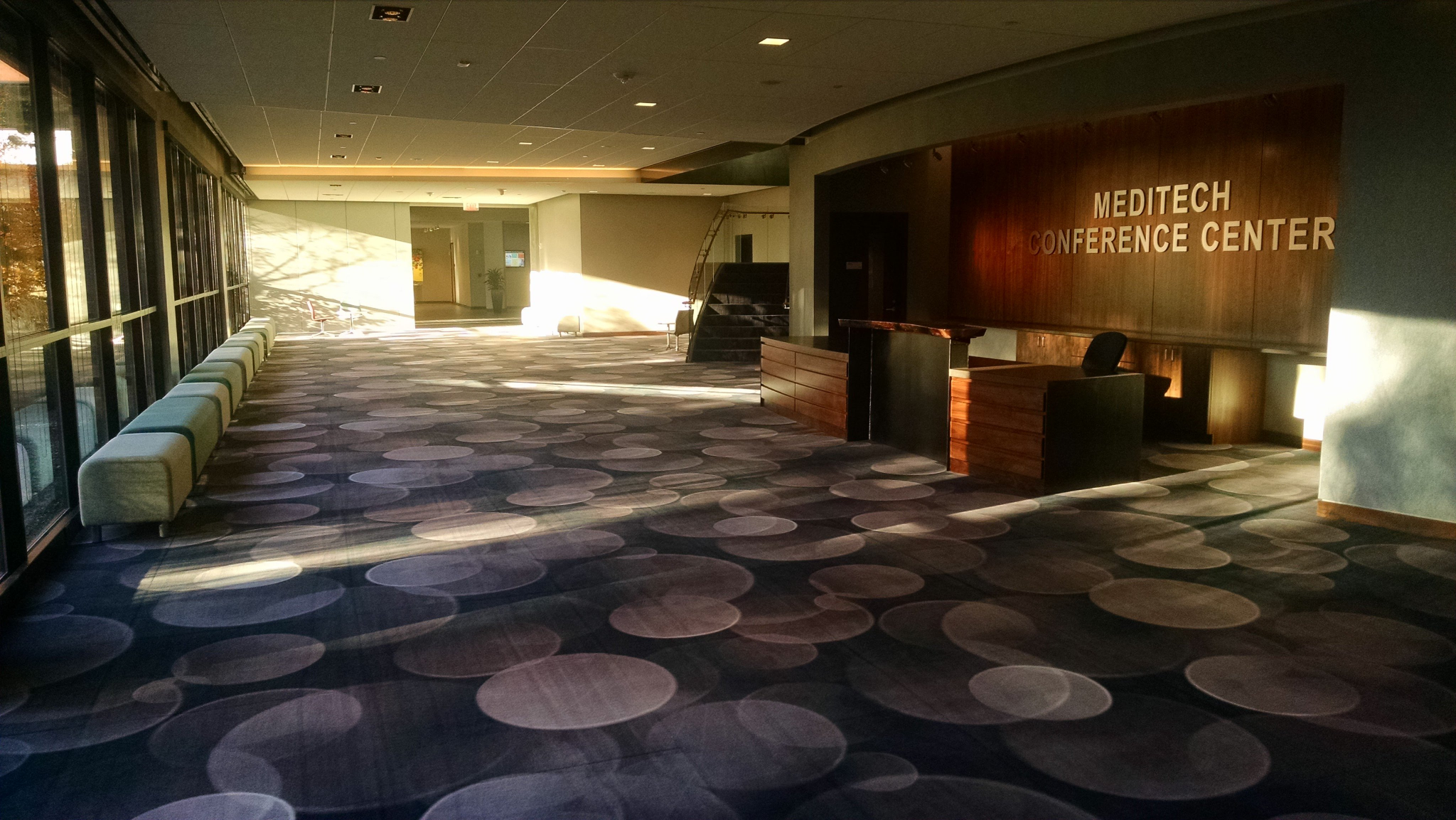 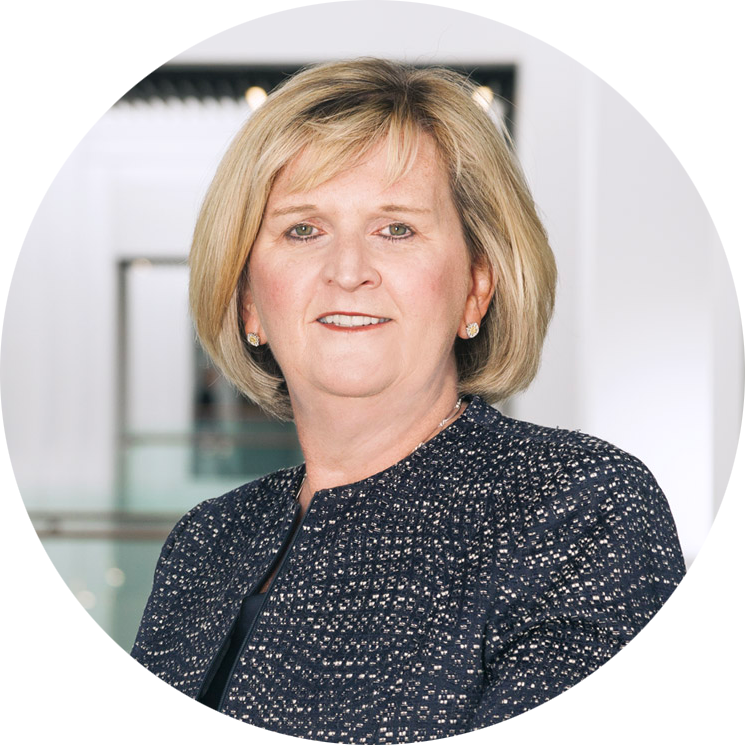 Helen Waters
Executive Vice PresidentMEDITECH
Welcome
6
Dr. John Halamka Dr. Halamka is an emergency medicine physician, medical informatics expert and president of the Mayo Clinic Platform, which is focused on transforming health care by leveraging artificial intelligence, connected health care devices and a network of partners. Dr.  Halamka has been developing and implementing health care information strategy and policy for more than 25 years. Previously, he was executive director of the Health Technology Exploration Center for Beth Israel Lahey Health, chief information officer at Beth Israel Deaconess Medical Center, and International Healthcare Innovation Professor at Harvard Medical School. He is a member of the National Academy of Medicine.
7
[Speaker Notes: HALAMKA Intro self and why topic important to him etc]
Dr. Andrew BurchettFamily Physician and 
Chief Medical Information OfficerAvera Health Chair of Family MedicineAvera McKennan Hospital
8
[Speaker Notes: Dr. Burchett self intro and org overview]
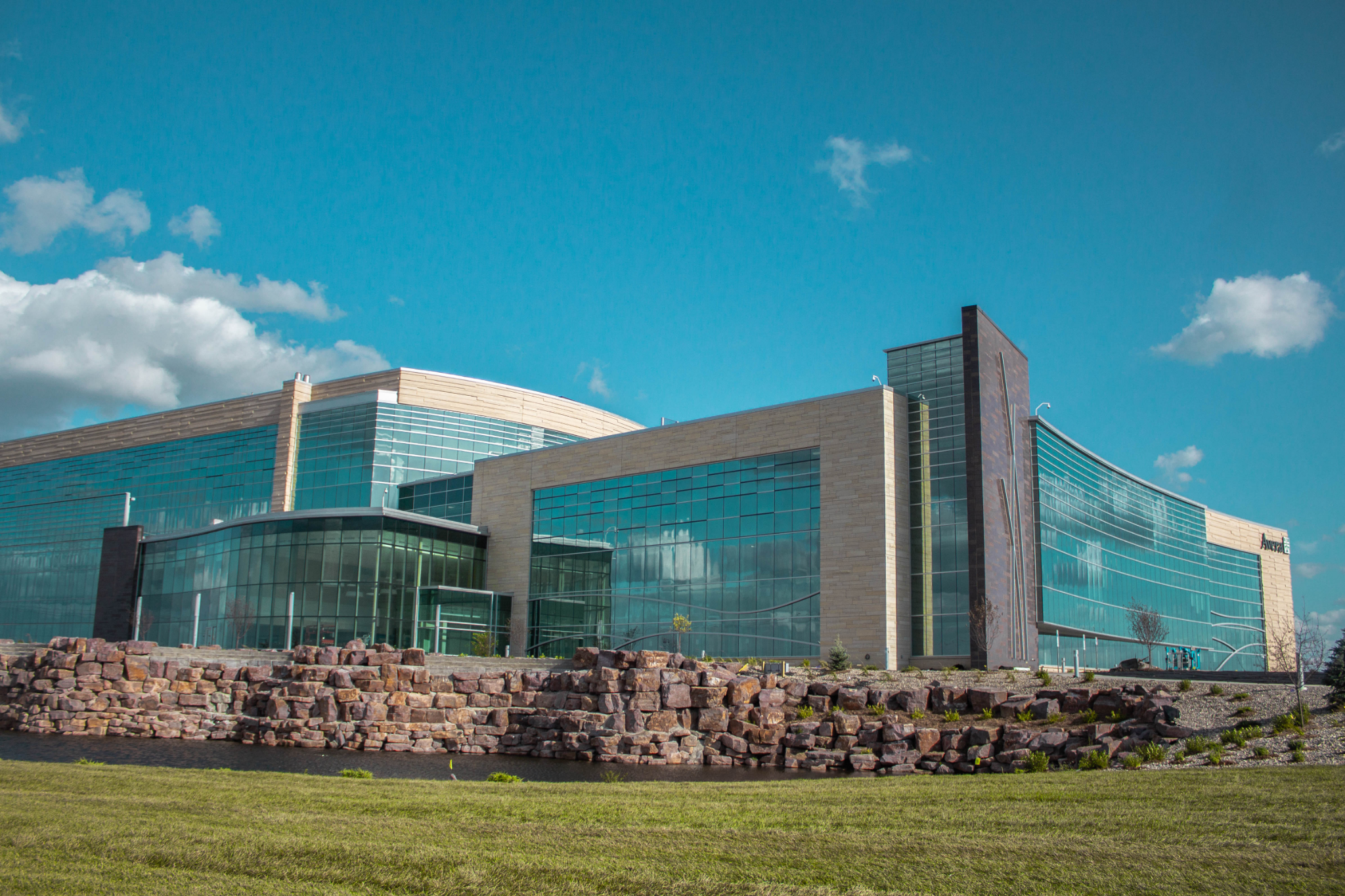 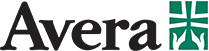 Dr. Andrew BurchettOverview
About me
About Avera
About our telehealth strategy
9
Dr. Philip KlassenVice President, Medical Affairs  Ontario Shores Centre for Mental Health Sciences  Assistant Professor Departments of Psychiatry and Medicine, University of Toronto
10
[Speaker Notes: Dr. Klassen self intro and org overview]
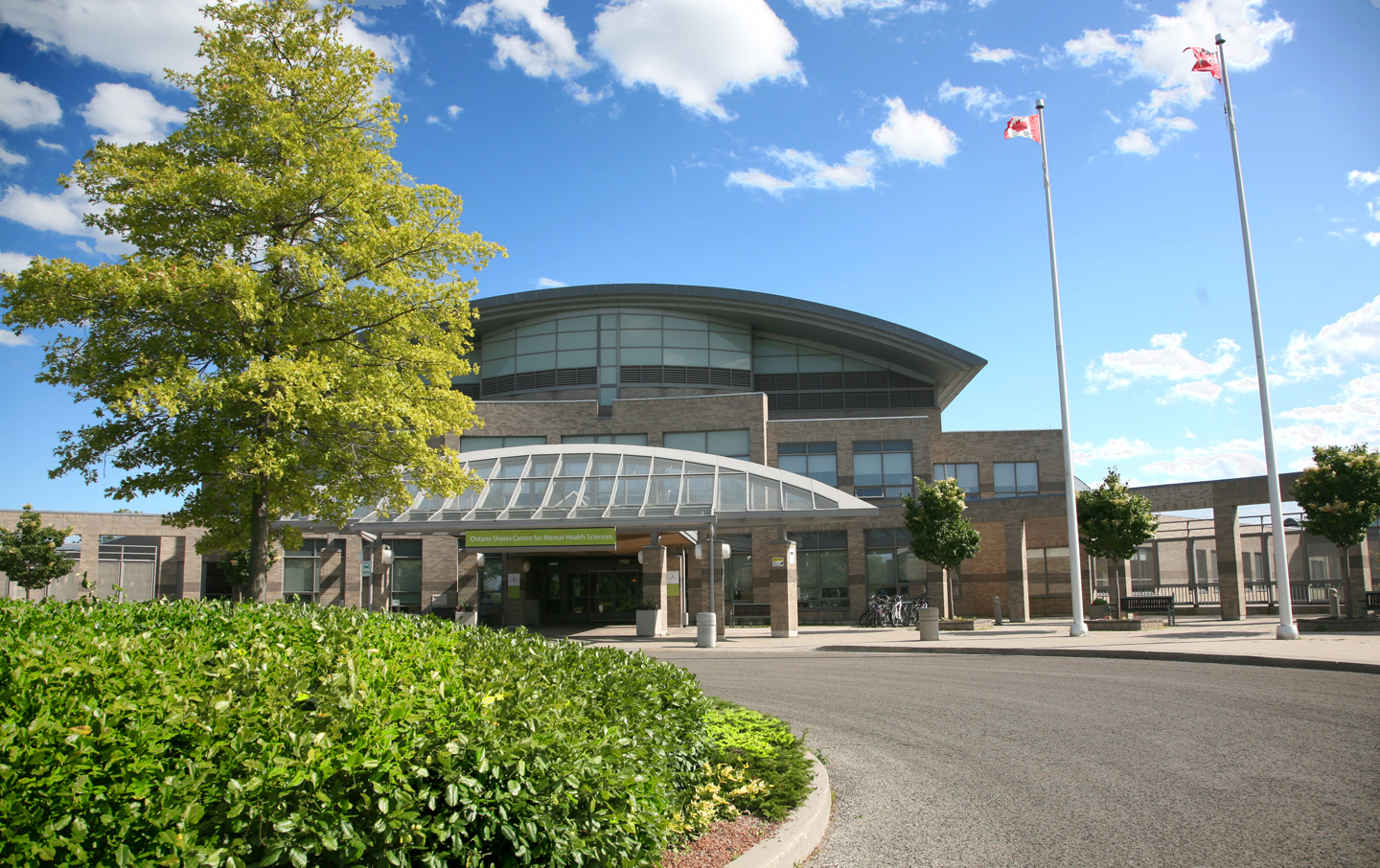 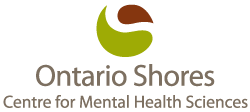 Dr. Philip KlassenOverview
About me
About Ontario Shores
About our telehealth strategy
11
Dr. John Tollerson Chief Medial Information Officer & Interim CMO of Ambulatory Clinics Logan Health
12
[Speaker Notes: Dr. Tollerson self intro and org overview]
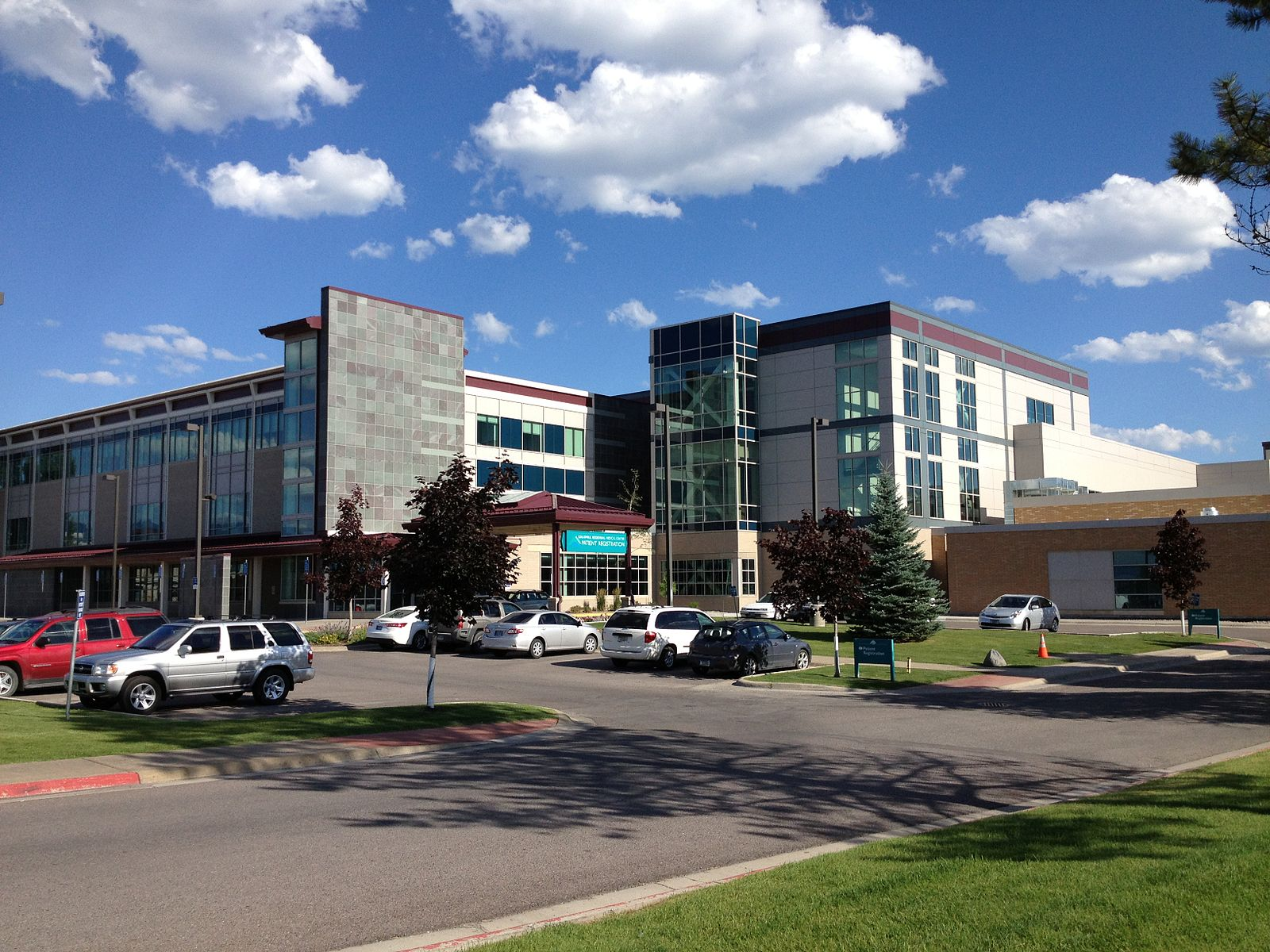 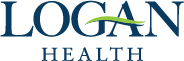 Dr. John TollersonOverview
About me
About Logan Health
About our telehealth strategy
13
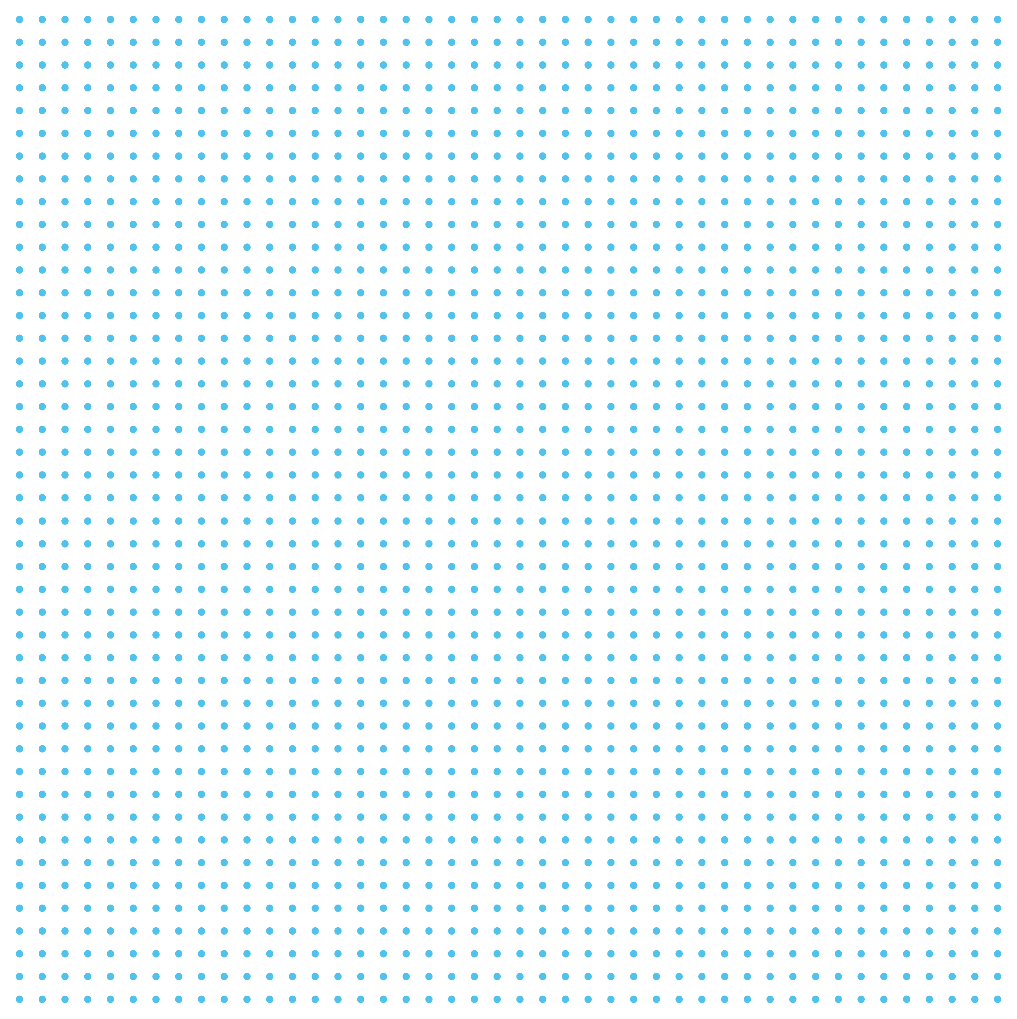 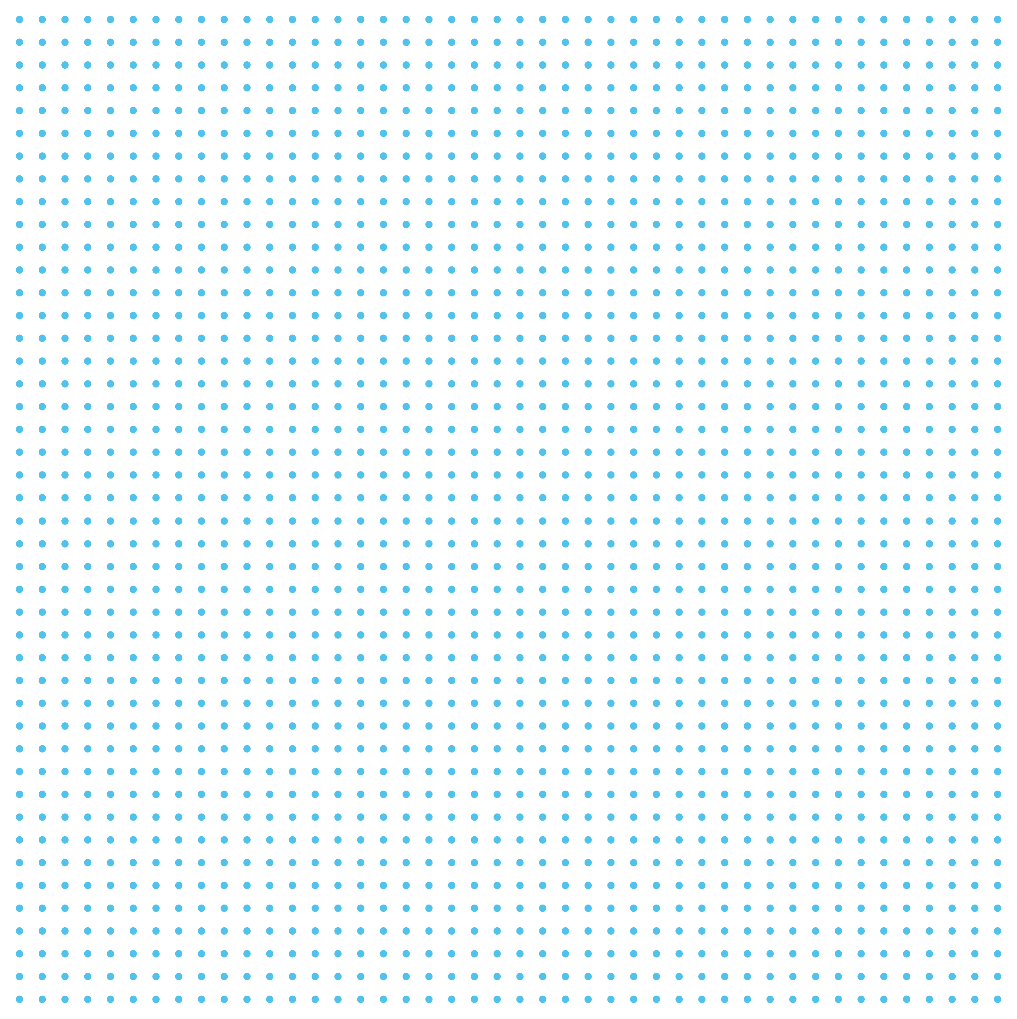 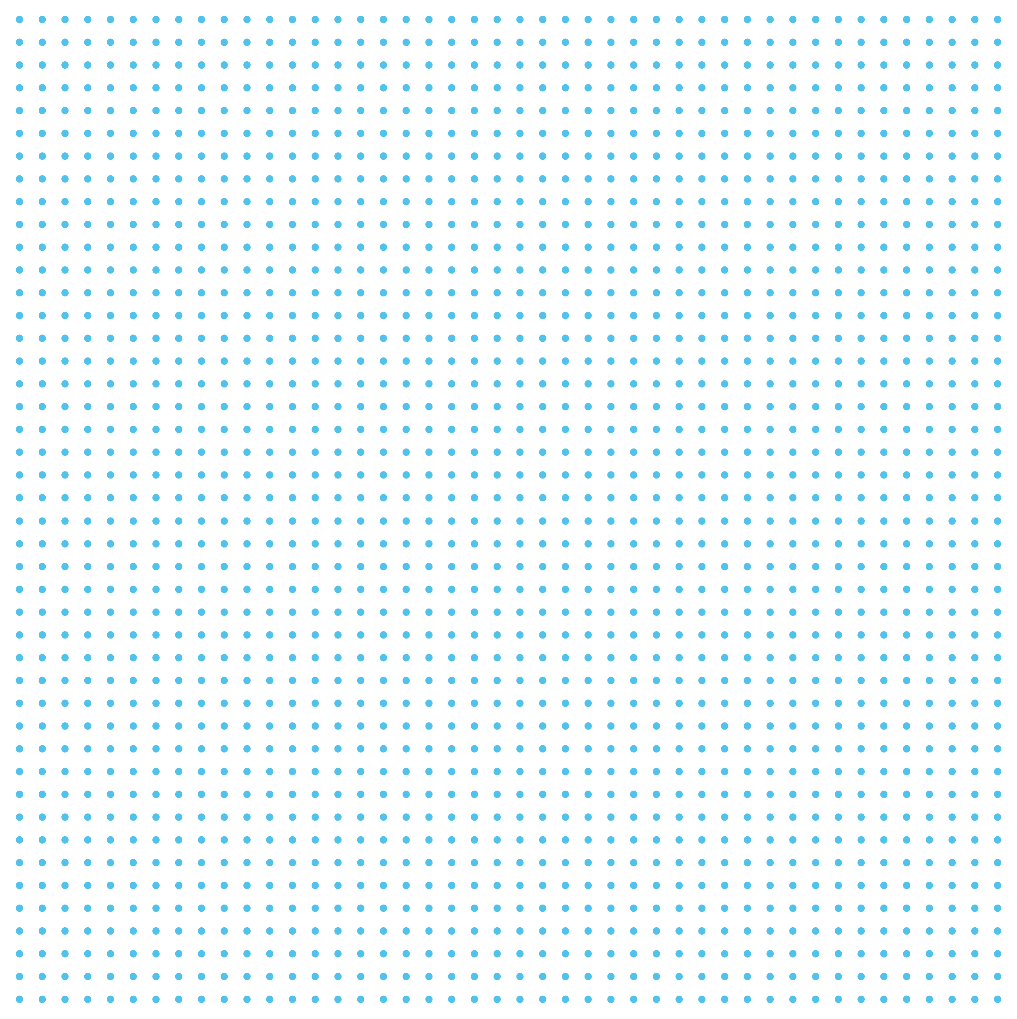 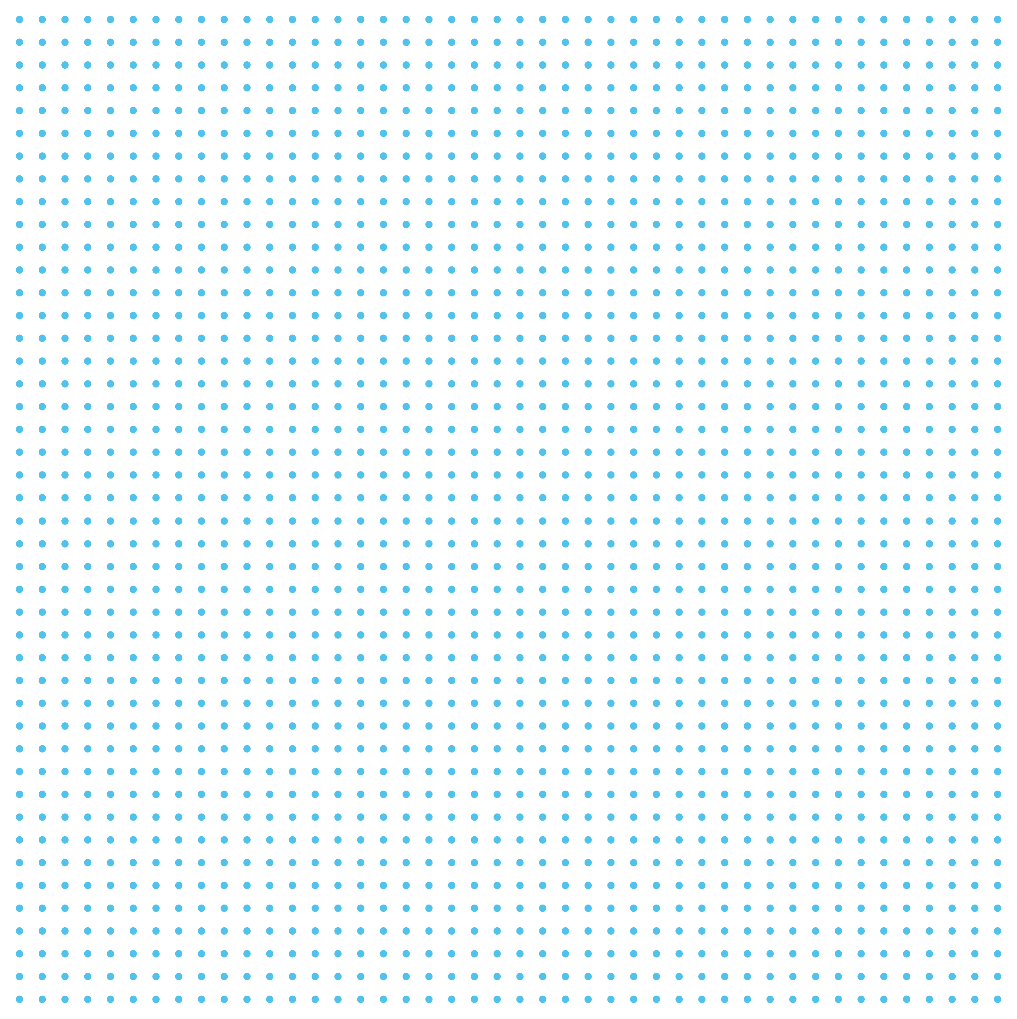 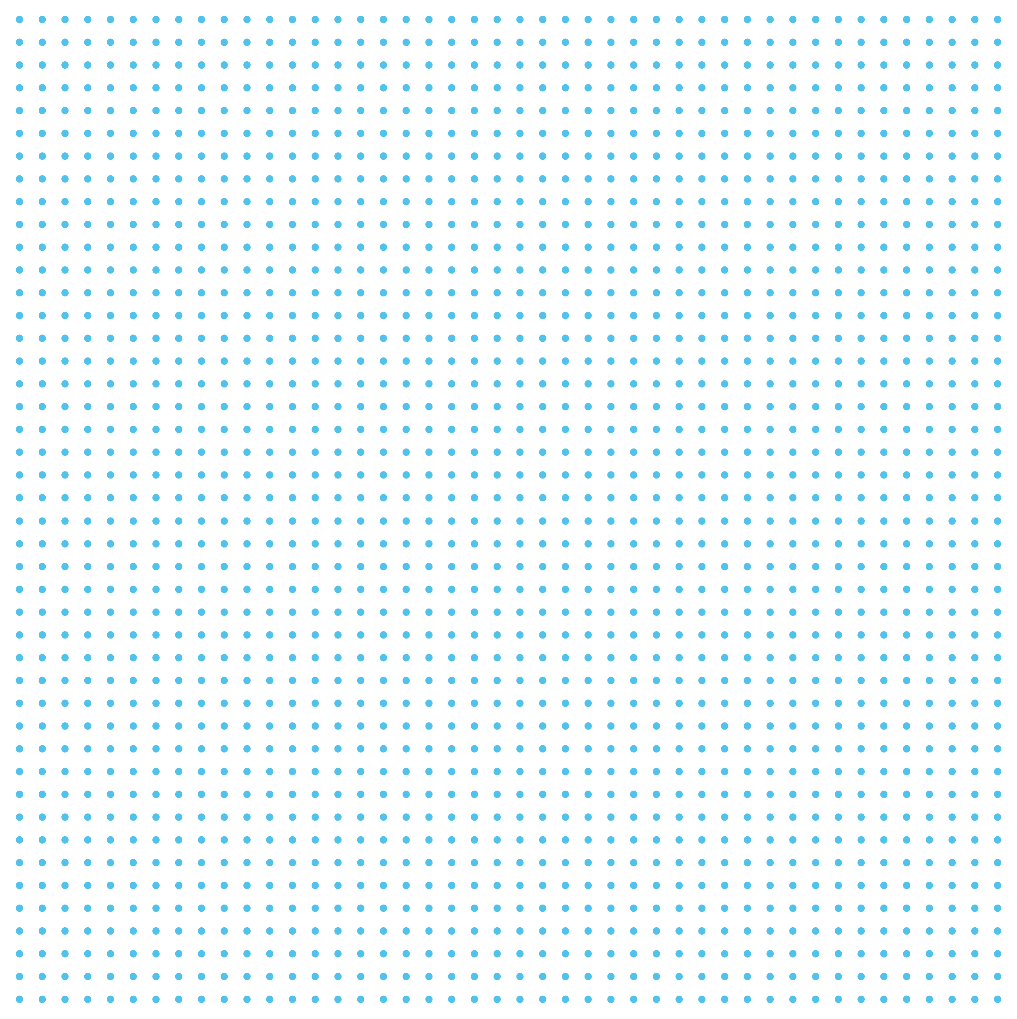 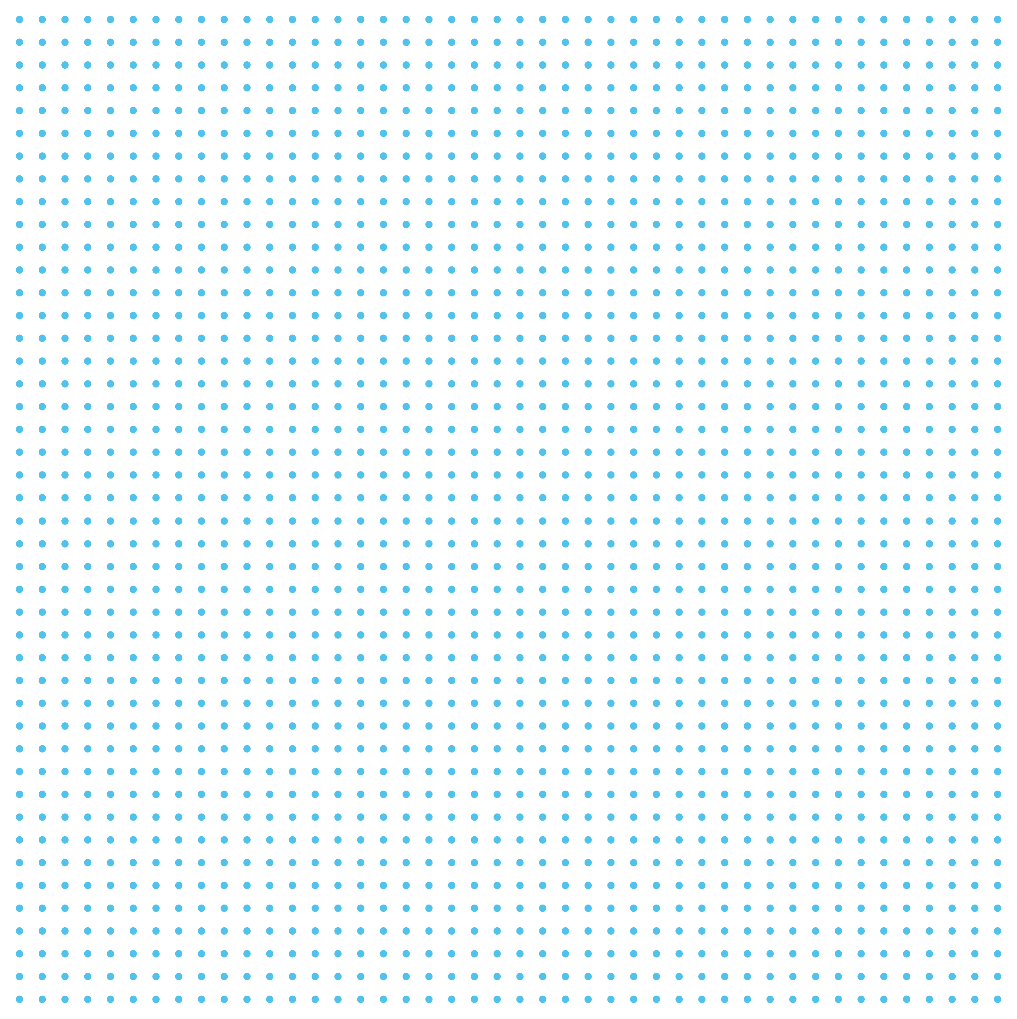 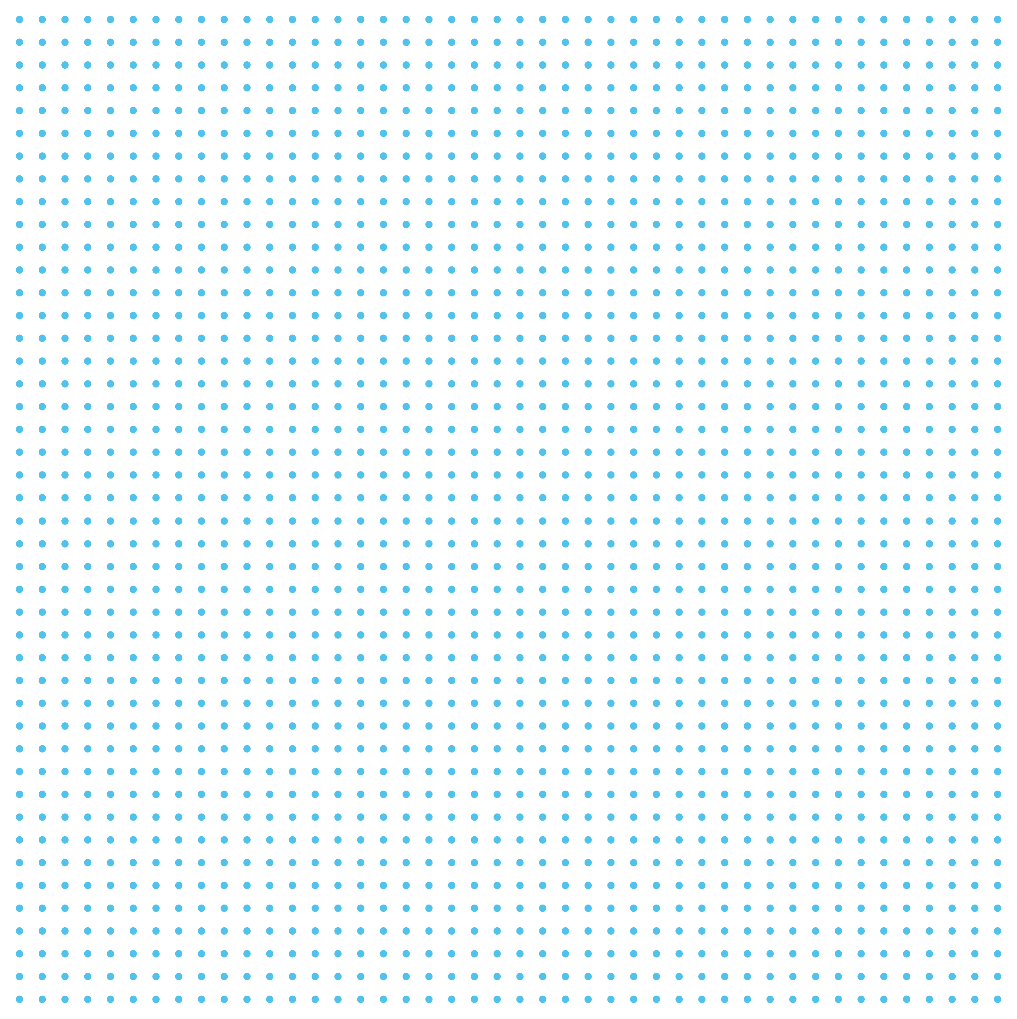 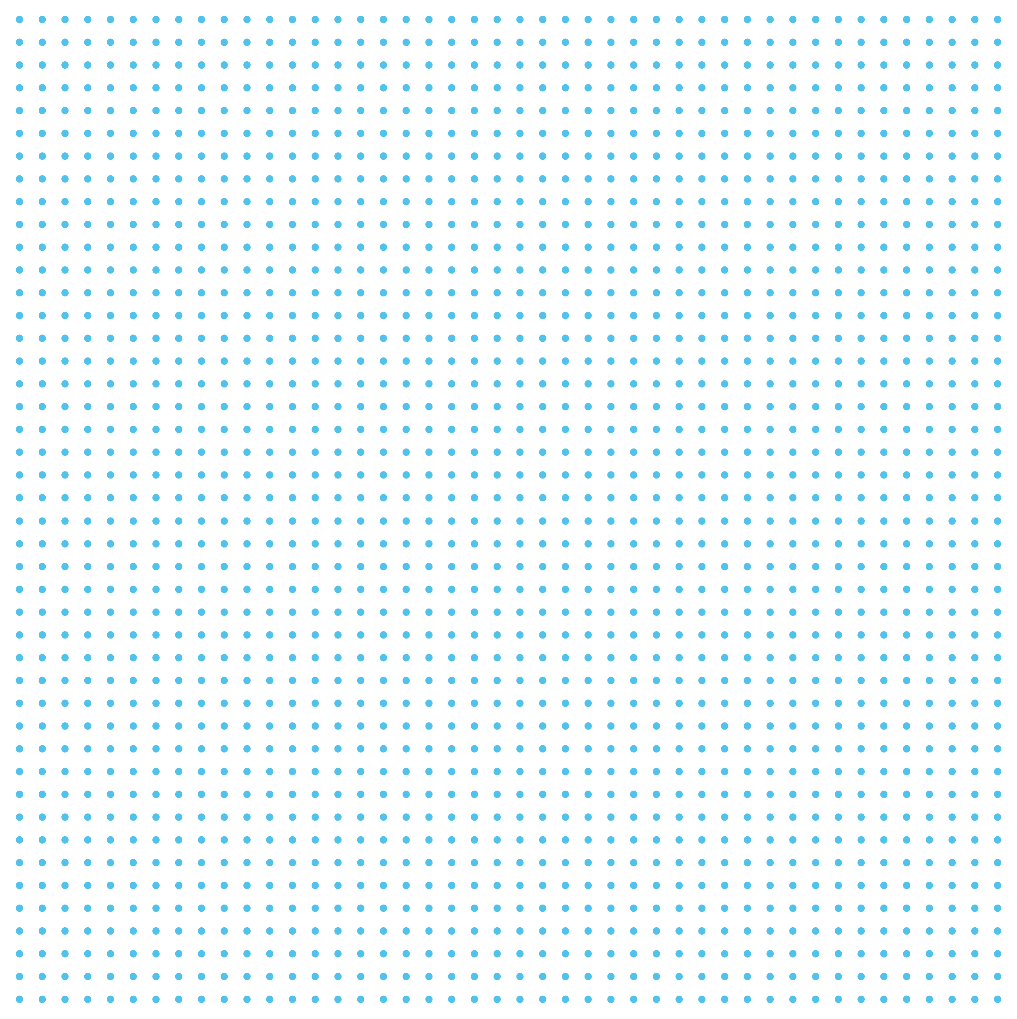 Questions?
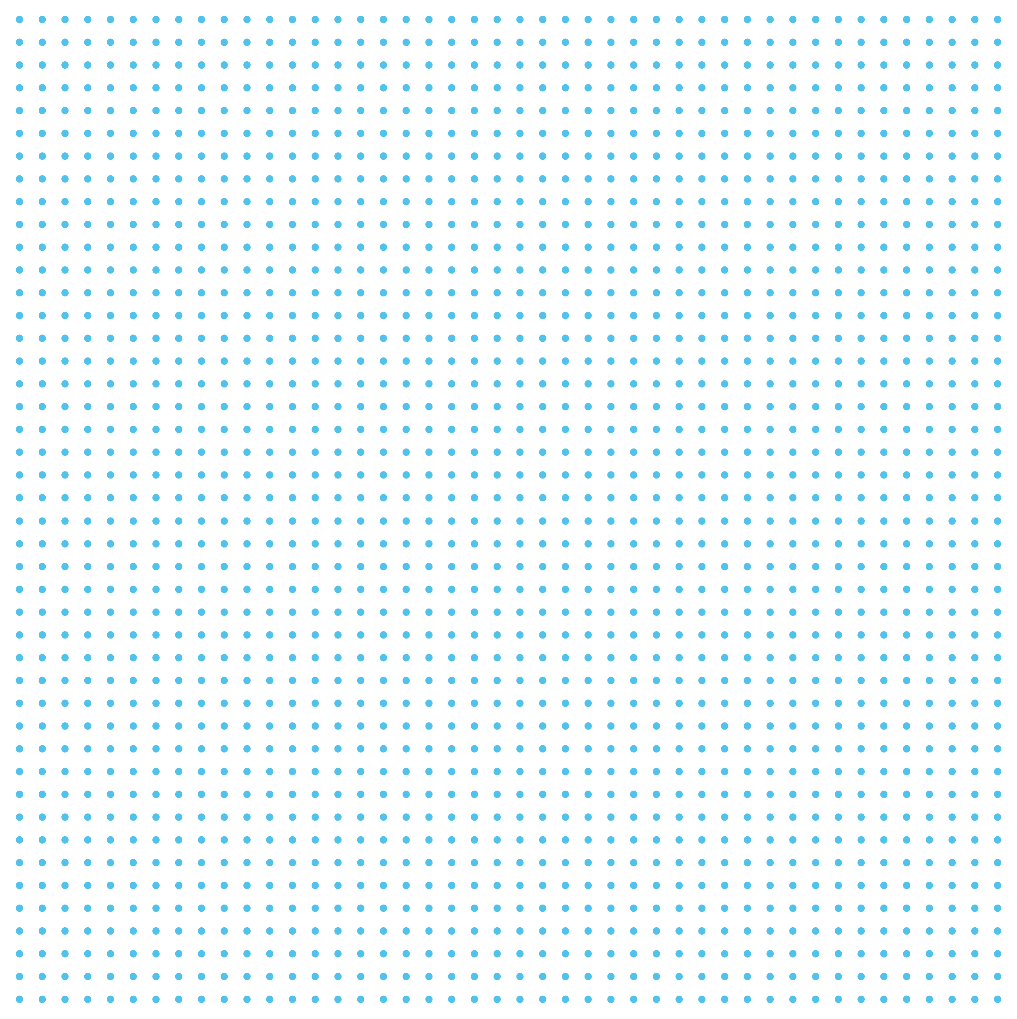 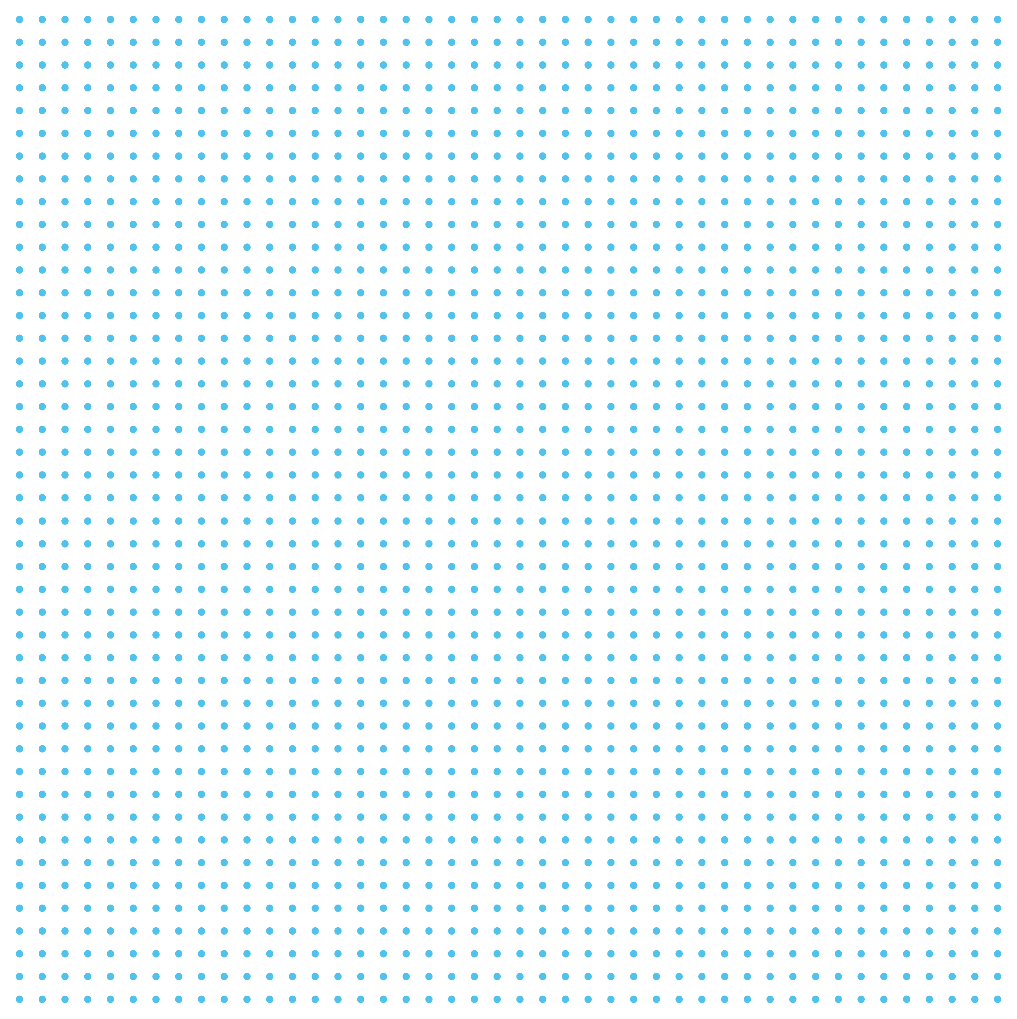 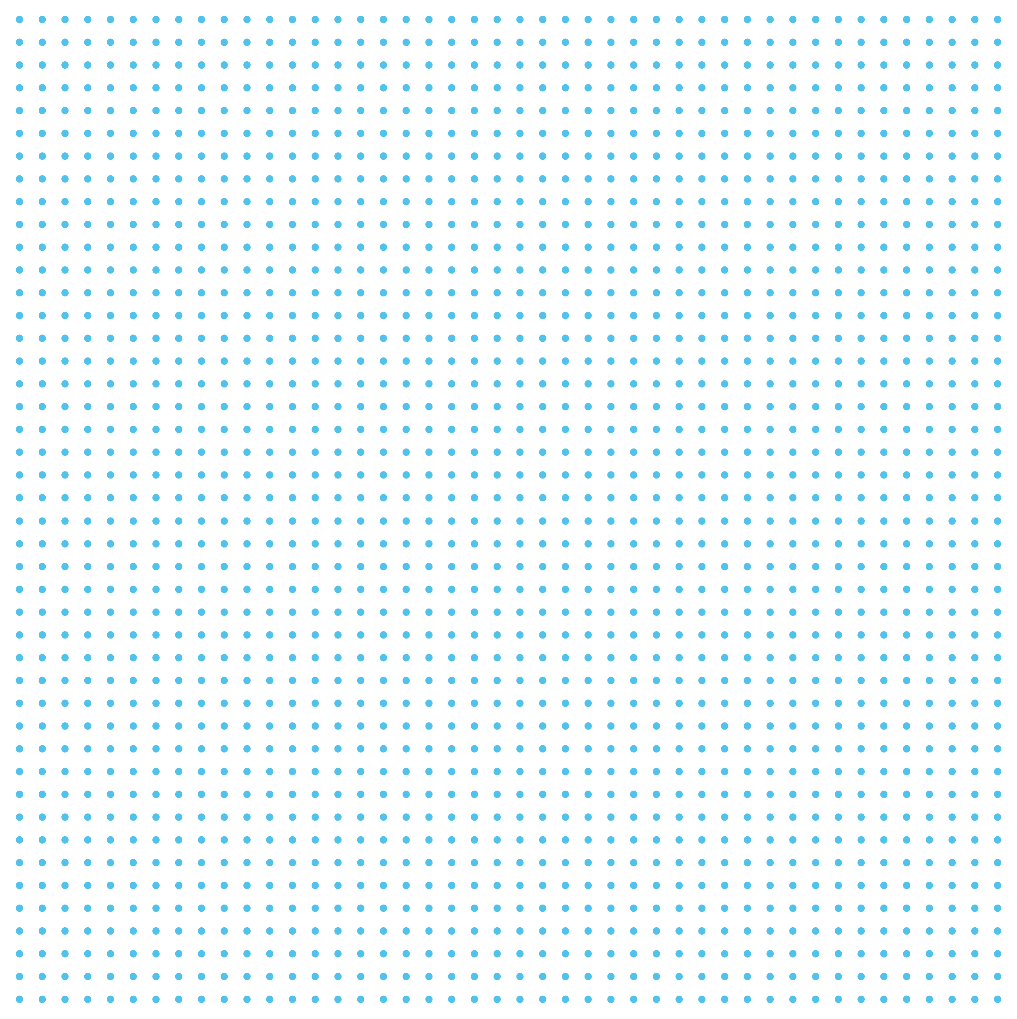 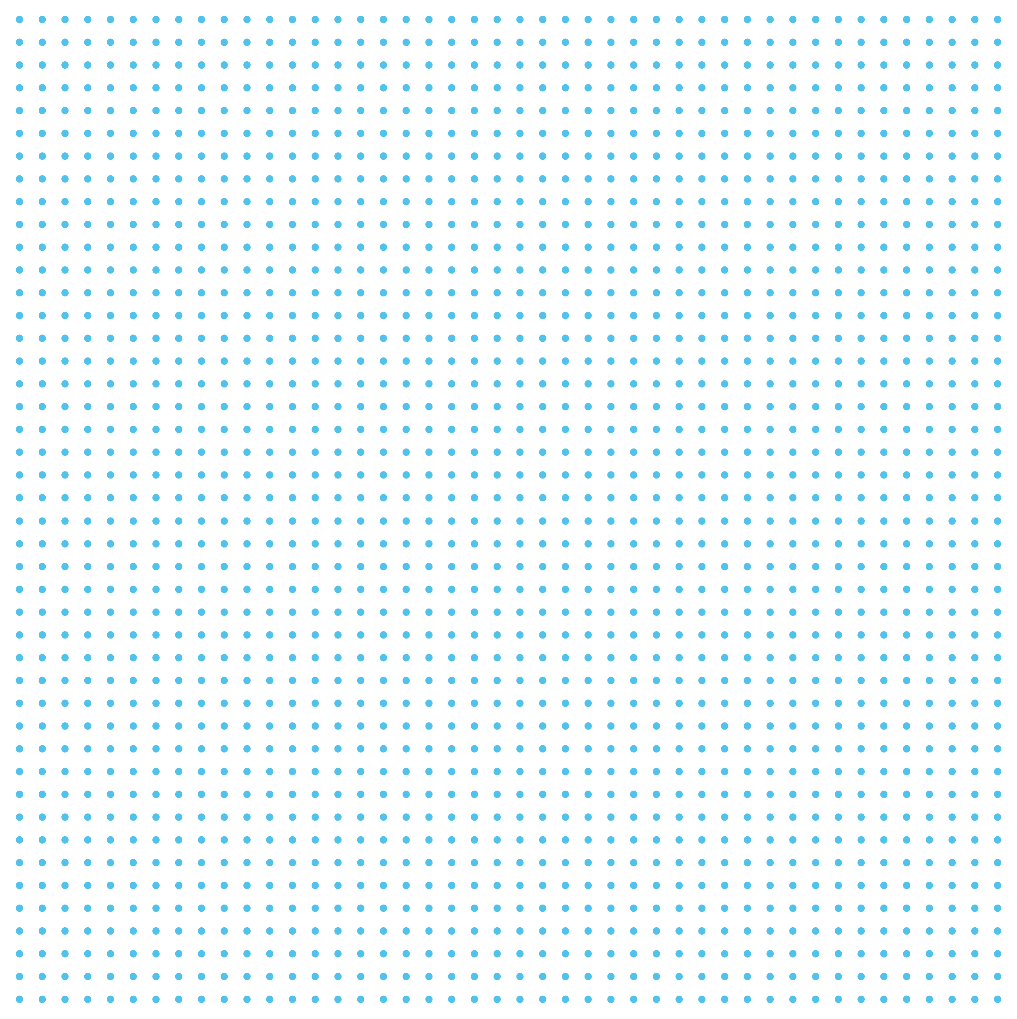 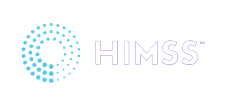 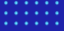 14
Thank you
Dr. John Tollerson
Dr. John Halamka
Dr. Andrew Burchett
Dr. Philip Klassen
15
[Speaker Notes: GWYNNE]
Thank you to our sponsor
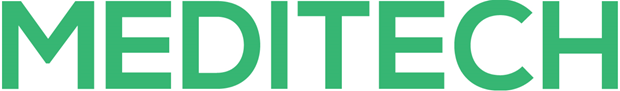 16
[Speaker Notes: GWYNNE]
Thank you!Contact emails: Physician Communityinformatics@himss.org Gwynne JelbaouiGwynne.Jelbaoui@himss.org
17
[Speaker Notes: GWYNNE]